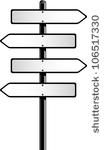 Where
Did
MODELING FRAMEWORK FOR DETERMINING INDIVIDUAL USER RESPONSE TO HIGHWAY NETWORK CHANGES
Everyone
Go?
TRB Planning Applications Conference
Presented by: Dejan Dudich, Transportation Analyst/Modeler
June 4th , 2019
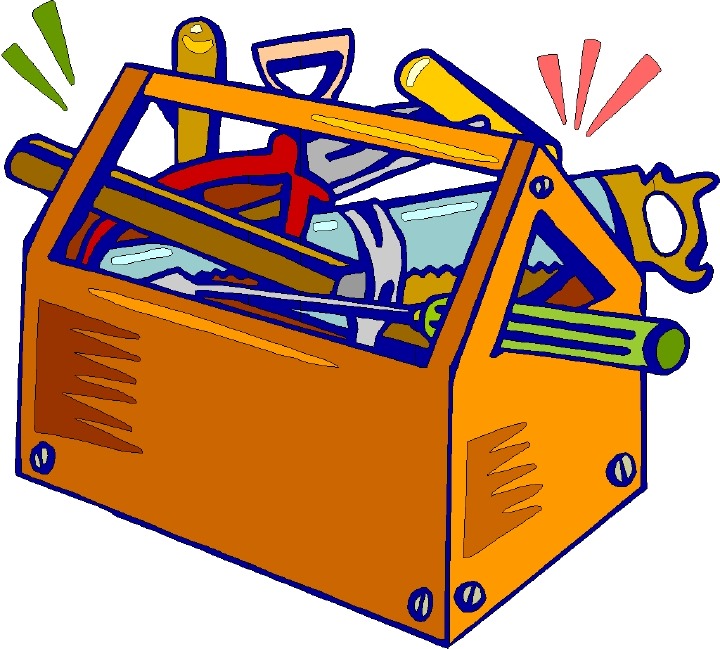 Outline
What is the Framework?

When do we use it?

Example of its use
2
Framework
It’s a new Spin/Take on a trusted method (Select Link)

Works with discrete trip records (i.e. ABM) but will work with traditional TDMs
3
When its used
The approach can answer new questions
Like what routes are previous users utilizing after a specific link is closed

With just the traditional select link approach you can at most say how the total volumes have shifted
4
[Speaker Notes: Talk about the other types of projects this can be applied to:
Resiliency projects
Climate change events
Disasters
Users of new (mega) projects
Where were they before? Where did they get pulled from]
Quick Example
5
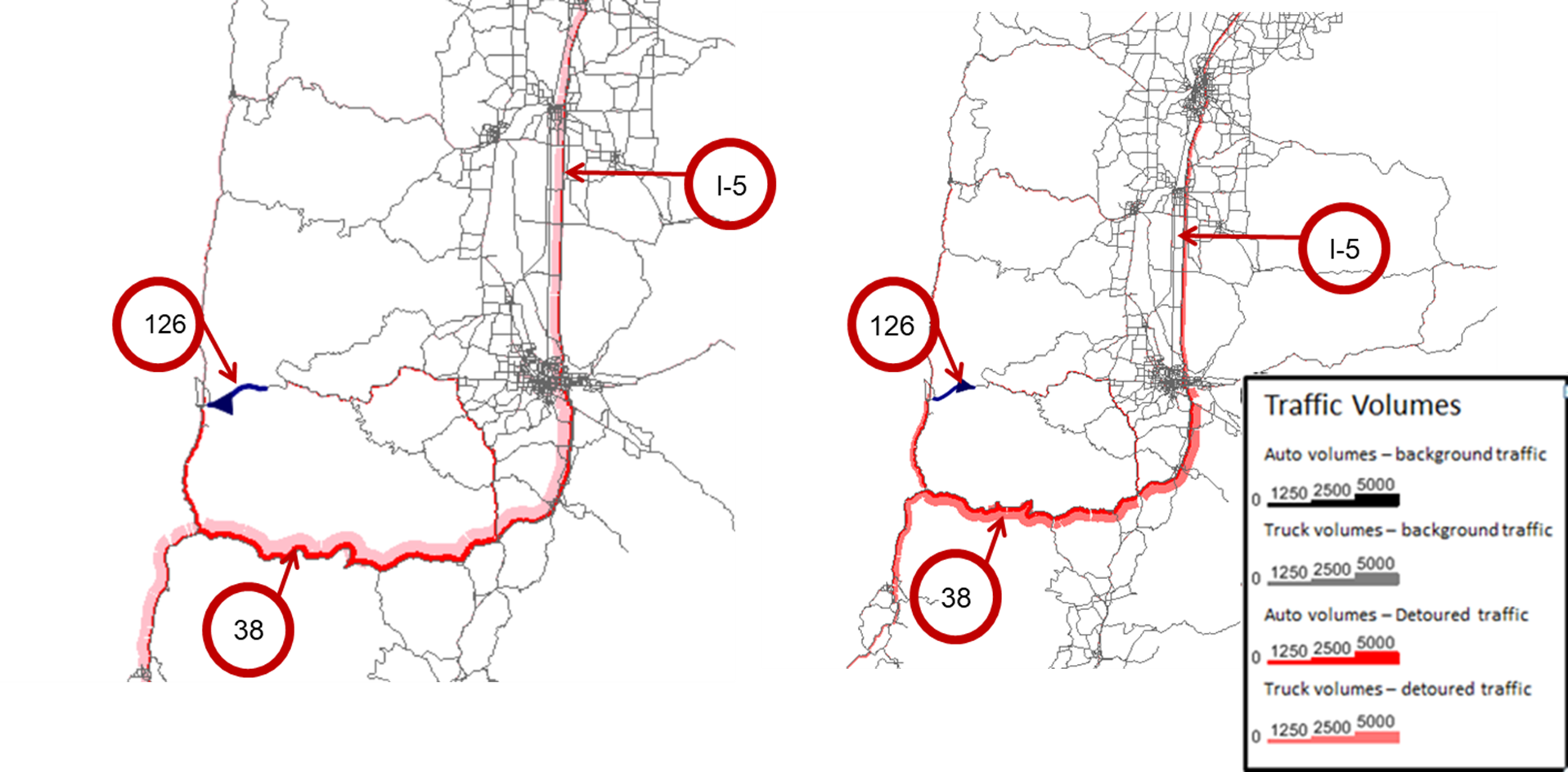 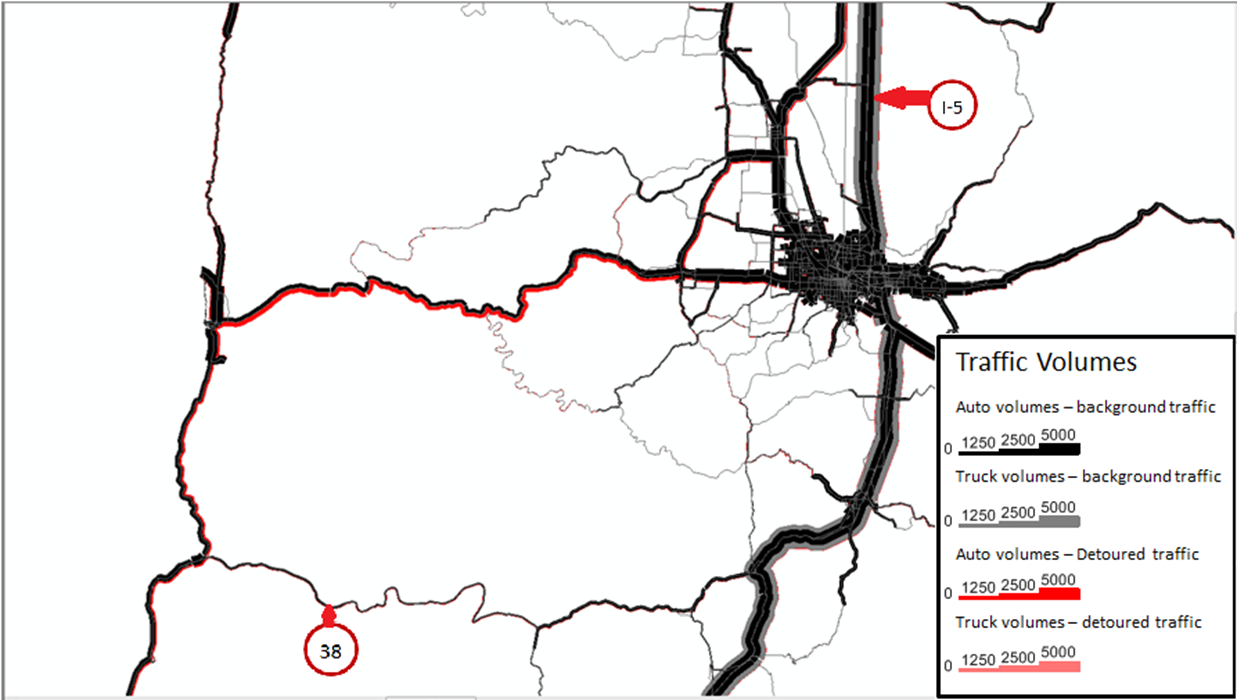 6
[Speaker Notes: Simulated Landslide closure of OR126 Near Florence. 
The truck bars are set to a different scale so they can be seen better.]
Dejan Dudich
Oregon Department of Transportation
dejan.dudich@odot.state.or.us
7